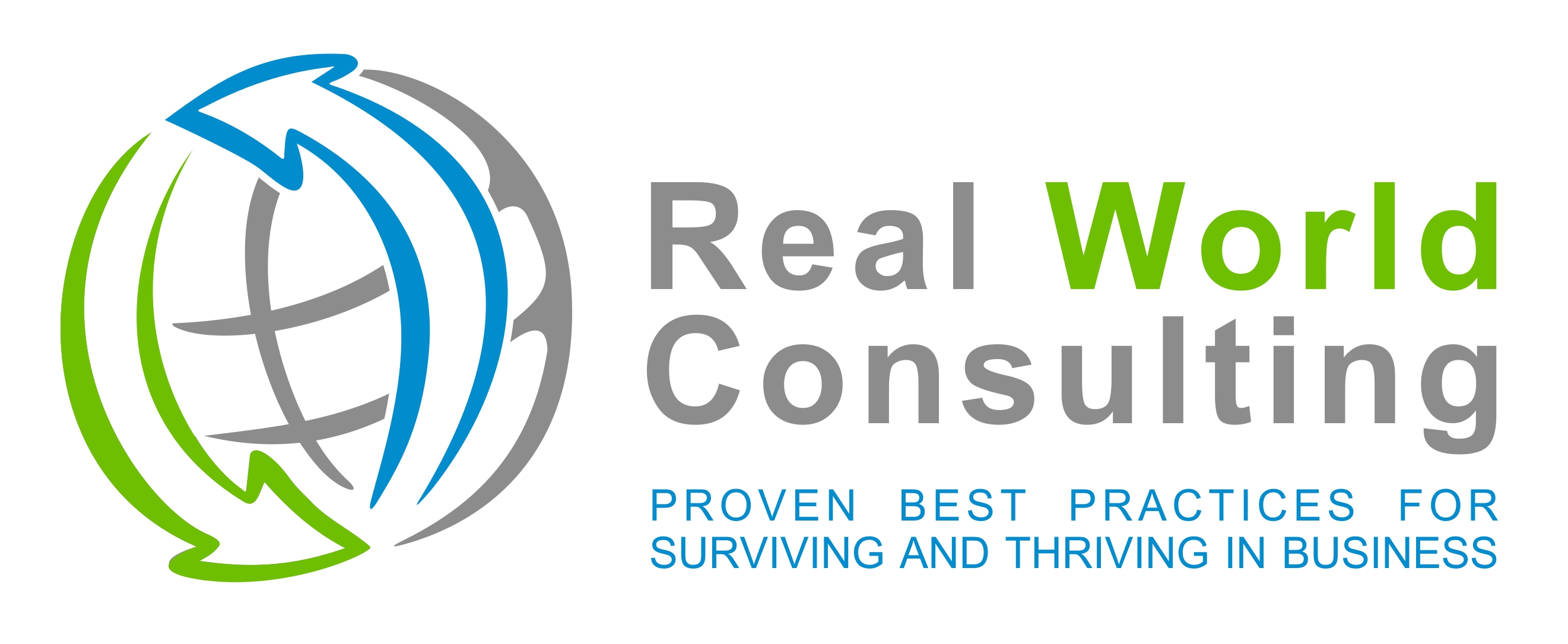 Strategic plan – business plan conversion
Strategic planning
Importance 
Relationship to annual Business Plan & Budget Setting
(Flow-on( Relationship to Operations Planning
Strategic planning
Expression of “Big Picture” vision of the future direction of the business.
Expression of the guiding values of the organisation – determine the manner in which the organisation will pursue its chosen strategic objectives.
State high level (strategic) objectives: ‘SMART’ – Specific, Measurable, Achievable, Realistic, Timely.
These objectives “What” the organisation aspires to achieve, far more so than “How” the organisation hopes to achieve the chosen objectives.
EXAMPLE OF A STRATEGIC OBJECTIVE
To increase the contribution that Product Category XYZ makes to overall sales revenue in the Financial Year Ended 31st March 2018., by 12 %.
OPERATIONS PLANNING
Setting of annual Business Plan.
Annual Business Plan considers “How” the organisation hopes to achieve selected Strategic Plan objectives.
Business Plan objectives are tactical in nature.
Note – the number of Strategic Plan objectives selected for rationalisation in the annual Business Plan will depend upon:	
Available resource capacity – financial and human most importantly
Committed “Pipeline” of work in front of the business as you approach the end of the Financial Year.
EXAMPLE OF A BUSINESS PLAN OBJECTIVE
Strategic Objective: To increase the contribution that Product Category XYZ makes to overall sales revenue in the Financial Year Ended 31st March 2018., by 12 %.
Business Plan Objective (Tactical): 

To increase the contribution that Product Category XYZ makes to overall sales revenue by 12 % in the Financial Year Ended 31st 2018 , by:
Increasing the level of exposure of Product XYZ in the following marketing channels: ecommerce website, hardcopy brochures and Facebook site.
Increasing the amount of available marketing budget that is assigned to the promotion of Product Category XYZ from 3 % of total planned marketing funds to 7 %.
Your Turn
Few minutes to identify and articulate 1 x Strategic Objective and 1 x Business Plan objective that relates to the Strategic Objective.
Work with the people sitting next to you.
Strategy = “What”
Tactical = “How”
10 mins to prep
15 mins to present
THE CRITICAL IMPORTANCE OF SETTING A STRATEGIC PLAN
As a business owner (or CEO/ GM), unless you can and/ or are willing to communicate your thinking in respect of the direction that you intend to steer the organisation, you are basically “winking in the dark”. 
It is still not possible to mind read !
You cannot effectively lead stakeholders in your organisation unless you are prepared to share pertinent parts of your Strategic Plan with them.
Story: large company where shareholders were “craving” to be led and to understand what the commercial direction of the organisation was. Failure to publish company Strategic Plan to shareholders.
THE CRITICAL IMPORTANCE OF INVOLVING YOUR TEAM IN SETTING STRATEGY
A guaranteed way of ensuring that your team doesn’t “buy into” your well-crafted professionally prepared Strategic Plan is to exclude them from the planning process from the outset.
Story: client questioned why during presenting their well contemplated Strategic Plan, the reaction of the team was anything but embracing of the presented information.
Including your team in the early brainstorming sessions shows them that you are genuinely interested in including their views/ opinions in the planning process.
One of the greatest determinants of a positive workplace culture is the extent to which “inclusivity” is encouraged.
Remember – the existence of a positive/ constructive workplace culture is arguably the most influential factor in stimulating productivity.
DISENFRANCHISING INTERNAL STAKEHOLDERS
To take the “inclusivity” principle one step further…
If you choose – as a business owner/ senior manager – to “hold all the cards close to your chest” you will quickly find that the people who you are leading will develop a sense of being distanced from your business, AND become unwilling to contribute ideas and/ or even engage in conversation with you.
And from there…distrust will develop…possibly leading to the collapse of functional relationships.
MAINTAINING A “CLOSE-KNIT” FOCUSED TEAM
Weekly (or Daily) “Focus Meetings”.
Bring the team together to:
Address items that have been added to the ‘Focus Meeting Agenda’
Address and resolve issues/ problems that have arisen since the last meeting
Review trading performance relative to targets


Most importantly, these meetings channel people’s thinking to focus on commercial considerations. E.g. re-focus the mind back onto work-related matters after a weekend of social interests having been pursued.